Реализация АООП НОО  обучающихся с ОВЗ
Ленкина Л.Г., руководитель отдела инклюзивного образования ИМЦ «Альтернатива»
Нормативно - правовое сопровождение образования детей с ОВЗ
- ФЗ « Об образовании в РФ»;  - Федеральный государственный образовательный стандарт дошкольного  общего образования от 17 октября 2013 г. № 1155, начального, основного общего образования, утвержденные приказом Министерства образования и науки Российской Федерации. - ФГОС НОО обучающихся с ОВЗ, ФГОС образования  обучающихся с умственной отсталостью (интеллектуальными нарушениями) утв. приказом Министерства образования и науки РФ от 19 декабря 2014 г. N 1598.№ 1599)  - САНПИН , Приказы , Распоряжения
Структура ФГОС ОВЗ
Совокупность требований
Предмет регулирования ФГОС НОО ОВЗ
Отношения в сфере образования для групп обучающихся с ограниченными возможностями здоровья
Глухих
Слабослышащих
Позднооглохших
Слепых 
Слабовидящих
С НОДА
С ТНР
 С ЗПР
С РАС
С ТМНР
Концепция ФГОС НОО ОВЗ
Учтена неоднородность группы обучающихся с ОВЗ, весь диапазон различий
Выделены особые образовательные потребности, свойственные всем обучающимся с ОВЗ и специфические в каждой из групп
Описаны и конкретизированы необходимые специальные образовательные условия – общие и специфические
Разработаны дифференцированные АООП
Предусматривается возможность перехода обучающегося с ОВЗ с одного варианта образовательной программы на другой
В структуре и содержании АООП выделены 8 предметных областей и коррекционно-развивающая область
Во всех образовательных областях выделены «академический компонент» и «компонент жизненной компетенции» -
Адаптированная образовательная программа- инструмент реализации ФГОС ОВЗ
Адаптированная общеобразовательная программа для отдельного обучающегося в условиях инклюзивного образования  (название может быть ИОМ - как прописали в локальных актах ОО)
Адаптированная основная общеобразовательная программа для группы, класса образовательной организации на уровень
Адаптированная образовательная программа- ОП
Адаптированная дополнительная общеобразовательная программа
Адаптированная программа по отдельному курсу, предмету
[Speaker Notes: АОП – собирательный термин]
ФГОС для обучающихся с ОВЗ :АООП НОО, АООП УО
Учет вида нарушения:   - ФГОС НОО  ОВЗ и ФГОС УО			       -  8 приложений к ФГОС НОО  ОВЗ 
Учет тяжести нарушений:








Вариативность планируемых результатов: академический компонент и компонент «жизненные компетенции» (включаются в личностные результаты)
[Speaker Notes: ФГОС ОВЗ и ФГОС УО предоставляют возможность учесть как типологические, так и индивидуальные психофизические и образовательные особенности обучающихся с ОВЗ и инвалидностью. С содержание понятия «Жизненные компетенции» можно познакомиться в Концепции СФГОС, представленной на укзанном выше сайте.]
АООП НОО в.1., в.2. (цензовые уровни)
Вариант 7.1
Срокиобучения1-4года
Обучение в классе со сверстниками без нарушений развития
Коррекционно-развивающая область(определяется образовательной организацией в программе коррекц. работы)
Программа коррекционной работы– система комплексной помощи
Адаптация системы оценки результатов освоения АООП
Вариант 7.2
Сроки обучения 1-5 лет
Обучение в среде сверстников с однородным нарушением ,но инклюзия не запрещается (социальная инклюзия).
Коррекционно-развивающая область (определена курсами- Ритмика, Коррекционно-развивающие занятия)
Программа коррекционной работы –система комплексной помощи
Адаптация системы оценки результатов освоения АООП
Результаты освоения АООП (1, 2 варианты)
Личностные результаты:
Самоопределение
Смыслообразование
Морально-этическая ориентация; Навыки жизненных компетенций 
Метапредметные результаты:
Регулятивные
Коммуникативные
Познавательные
Предметные результаты:
Основы системы предметных знаний
Сформированность учебных действий (решение учебно-познавательных и учебно-практических задач) с предметным содержанием
Предметные и метапредметные действия с учебным материалом.
Результаты Программы коррекционной работы; 
Сформированность навыков жизненных компетенций.
СТРУКТУРНЫЕ КОМПОНЕНТЫ АООП  ОВЗ
[Speaker Notes: Структура программы схожа со структурой ООП.]
Структура рабочих программ учебных предметов, коррекционных курсов
https://fgosreestr.ru/
РЕЕСТР ПРОГРАММ 
КОМПЛЕКТ ПРИМЕРНЫХ РАБОЧИХ ПРОГРАММ ПО ОТДЕЛЬНЫМ УЧЕБНЫМ ПРЕДМЕТАМ И КОРРЕКЦИОННЫМ КУРСАМ ПО АДАПТИРОВАННОЙ ОСНОВНОЙ ОБЩЕОБРАЗОВАТЕЛЬНОЙ ПРОГРАММЕ НАЧАЛЬНОГО ОБЩЕГО ОБРАЗОВАНИЯ ОБУЧАЮЩИХСЯ С ЗАДЕРЖКОЙ ПСИХИЧЕСКОГО РАЗВИТИЯ (3 КЛАСС)
КОМПЛЕКТ ПРИМЕРНЫХ РАБОЧИХ ПРОГРАММ ПО ОТДЕЛЬНЫМ УЧЕБНЫМ ПРЕДМЕТАМ И КОРРЕКЦИОННЫМ КУРСАМ ПО АДАПТИРОВАННОЙ ОСНОВНОЙ ОБЩЕОБРАЗОВАТЕЛЬНОЙ ПРОГРАММЕ НАЧАЛЬНОГО ОБЩЕГО ОБРАЗОВАНИЯ ОБУЧАЮЩИХСЯ 2 КЛАССОВ С ТЯЖЕЛЫМИ НАРУШЕНИЯМИ РЕЧИ
Одобрена решением от 17.09.2020, протокол № 3/20

ПРИМЕРНЫЕ ПРОГРАММЫ ПО ПРЕДМЕТАМ НА УРОВЕНЬ  НОО РАЗРАБОТАНЫ!!!
СПОСОБЫ АДАПТАЦИИ ОП
Дополнения в ОП(дополнительные цели обучения) 
Коррекция поведения 
Формирование коммуникативных навыков и навыков социального взаимодействия 
    Упрощения (упрощенные цели обучения) 
Снижение числа целей 
Снижение уровня сложности, с постепенным усложнением целей (уровень «должен…») 
   Альтернативы (альтернативные цели обучения)-для в.3. АООП
Обучение функциональным навыкам 
Формирование жизненной компетенции. 
  Задачи ОП  дополняются коррекционными задачами  
Берутся из ИОМ, заключения ППк, свои наблюдения.
Специальная организация образовательной среды (для детей с задержкой психического развития)
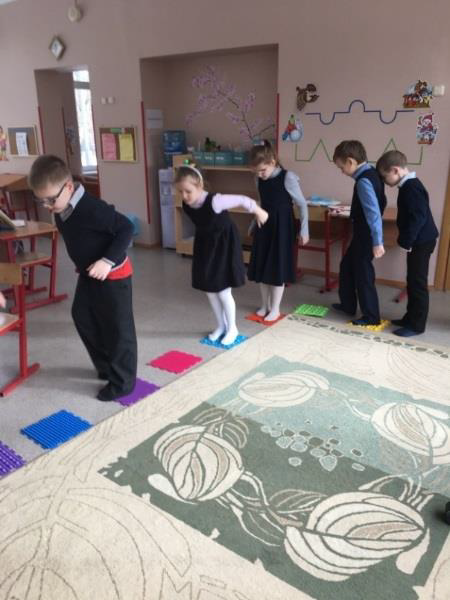 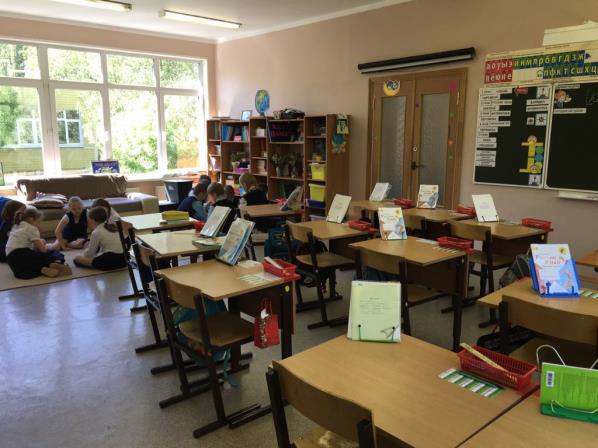 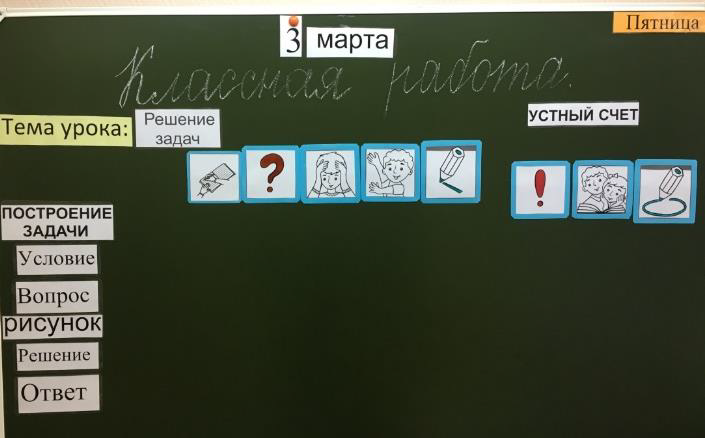 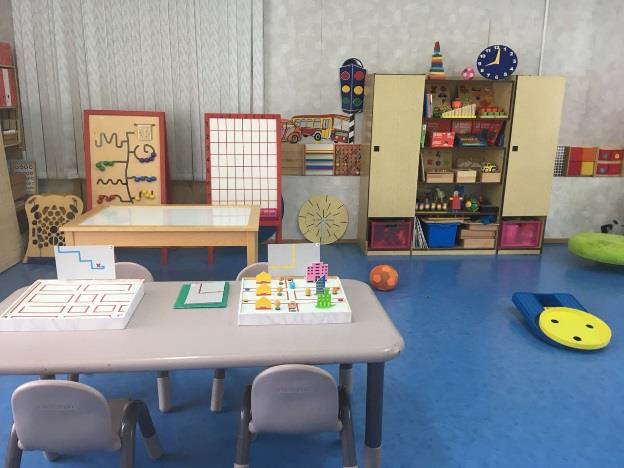 [Speaker Notes: Кабинеты специалистов .]
Специальная организация образовательной среды для детей с расстройством аутистического спектра
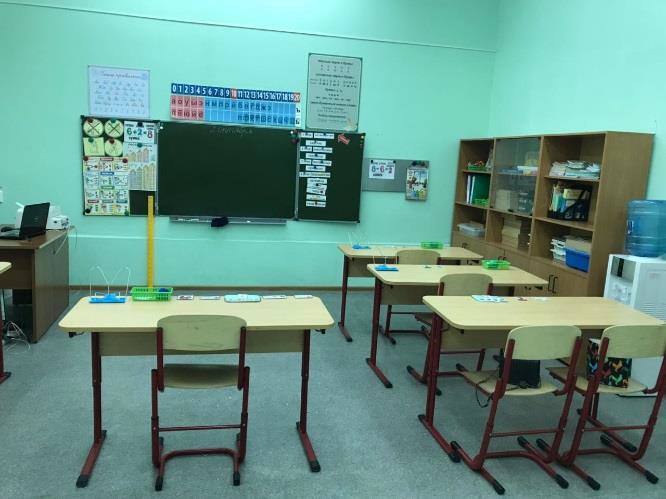 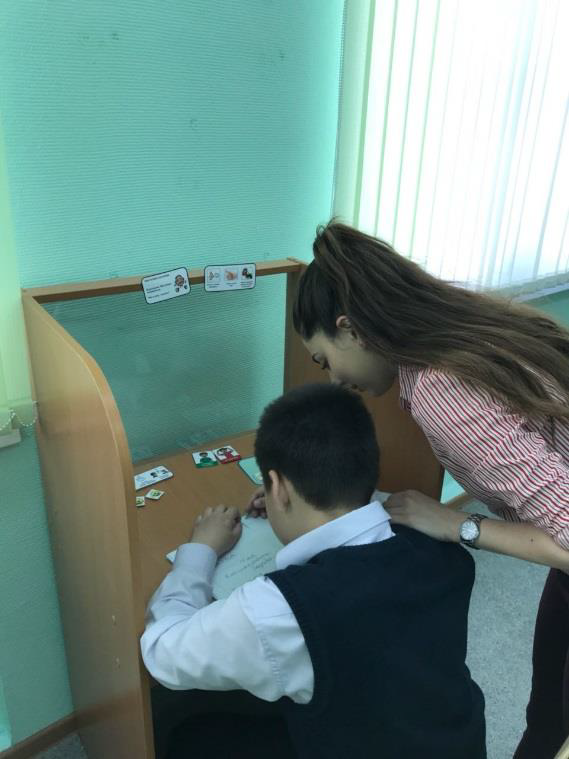 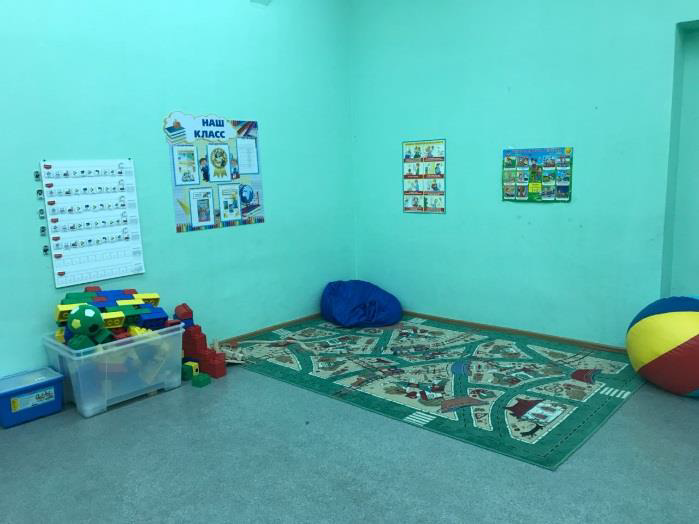 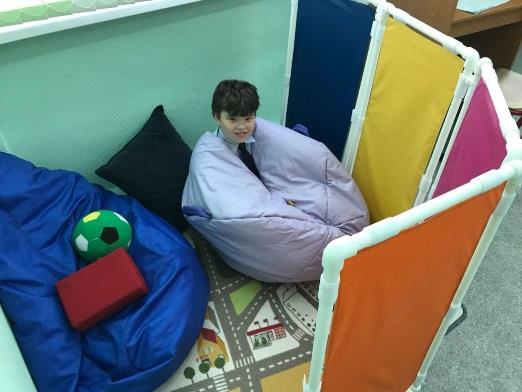 Оцеивание. Условия  проведения оценивания
1. Специальные условия проведения текущего контроля, промежуточной и итоговой аттестации освоения АООП определяются для детей с ОВЗ в соответствии с их особыми образовательными потребностями и спецификой нарушения. Все особые условия оценивания фиксируются в локальных актах школы (система оценивания обучающихся с ОВЗ).
2. Специальные образовательные условия проведения текущего контроля, промежуточной и итоговой аттестации определяются на ППк на основании заключения ПМПК.  Пр АООП, мониторинга уровня психофизического развития ребенка и в общем виде фиксируются в АООП НОО, АООП ООО, индивидуально по учащемуся - в решении ППк.
Из пр. рабочих программ для обучающихся с ЗПР(3 класс)
Оценка предметных результатов образования по-прежнему должна зависеть от конкретных достижений обучающегося, его индивидуального продвижения, но в третьем классе она обязательно соотносится с общими требованиями для того, чтобы более точно определять степень приближения обучающегося к уровню, позволяющему осваивать образовательные программы общего типа.
  Вместе с тем, низкие оценки за академическую успешность еще не имеют для него (для самого ребенка) мотивирующего значения, поэтому при оценивании следует выбирать щадящую тактику (мозг ребенка с ЗПР к этому возрасту еще не дозрел: снижены функции контроля, самоконтроля, оценивание).
Специальные условия включают:
адаптацию временной и пространственной организации среды:
увеличение времени на выполнение заданий;
 индивидуальный режим; 
 оказание эмоциональной поддержки, одобрения;
 дополнительный перерыв;
 визуальный план выполнения работы;
 привычная обстановка, присутствие педагога;
 оказание организующей и направляющей помощи.
адаптацию ресурса:
- дублирование инструкции (прочитывание педагогом в замедленном темпе со смысловыми акцентами);
уточнение инструкции, контроль понимания инструкции; 
- увеличение шрифта в тестовых материалах;
- пространственное изменение размещения заданий (по одному на листе);
- упрощение формулировок инструкции по грамматическому и семантическому оформлению
адаптацию ресурса с использованием дополнительных средств:
использование визуальной поддержки, опорных схем, справочных материалов;
 использование индивидуальных алгоритмов и вспомогательных средств.
адаптацию контрольно-измерительных материалов и может содержать:
дублирование инструкции к заданию виде шагов, задающих этапность действий;
 расстановку ударения в словах инструкции, вызывающих возможные семантические трудности;
визуализацию слов в текстах заданий, вызывающих семантические трудности
адаптацию сценария контроля-урока и может содержать:
включение этапа общей организации деятельности и организации выполнения работы (временное планирование, контроль начала работы; организующая помощь);
 поэтапный контроль педагога общего хода выполнения проверочной или аттестационной работы, стимулирование деятельности.
 адаптацию оценочных шкал и может содержать:
- качественно-количественную шкалу оценки предметных результатов;
 безотметочное обучение;
 индивидуальный проектируемый результат.
Контрольно-измерительные материалы
(КИМ) – разновидность оценочных средств, направленных на два основных процесса: 
- контроль; 
измерение. 
Ответственность за формирование КИМ: 
- составители КИМ назначаются приказом директора школы(экспертная группа); 
- составители КИМ несут ответственность за качество разработки, правильность составления и оформления оценочных средств.
   Разрабатываются как  для детей нормотипичных, но с ориентировкой на ПРП обучающихся с ОВЗ.
Рекомендации к выполнению КР
-Чёткая инструкция к каждому заданию(перед КР). –
Упрощение инструкций. 
Решение задачи по алгоритму. 
Сокращение количества заданий. 
Сокращение количества примеров. 
Задание повышенной сложности не включать.
Рекомендации к проведению диктанта:
Текст диктанта может быть связным или состоять из отдельных предложений.
 Следует избегать включения в текст диктанта слов на правила, которые в данном классе еще не изучались. 
Если такие слова встречаются, их надо записать на доске или проговорить, выделив орфограмму. 
По содержанию и конструкции предложений тексты должны быть понятными обучающимся.
 Контрольные диктанты должны содержать 2-3 орфограммы на каждое проверяемое правило. 
Количество орфограмм должно составлять не менее 50% от числа слов текста.
 Учету подлежат все слова, в том числе предлоги, союзы, частицы.
Примерный объем текстов контрольных работ: 1 класс - 8-10 слов (на конец учебного года), 2 класс - в начале года-10-12 слов, к концу года -16-18 слов, 3 класс – 20-25 слов, 4 класс – 30-35 слов, 5 класс - 45-50 слов, 6-7 класс – 65-70 слов, 8-9 класс – 75-80 слов (принятые нормы в ОО).
Тема «Звуки и буквы» Текущий контроль.
1.Прочитай предложения. Подчеркни слова которые отличаются одной буквой. У Ромы палка. На стене полка. 
2.Вставь пропущенные буквы 
        Лида рисует д . м Из трубу идет д . м 
3. Составь и запиши слова с буквами :  с,м,о л,с,и,а р,ы,с т,г,и,р т,о,к с,о,л,н 
4. Выпиши только глухие согласные: ш, а, т, ф,в,и,з,с,п,о,ж,н,г,у,к,и,д,э 
5.Подчеркни в словах только глухие согласные             
        Стадо, кормушка, поля, леса 
6. Прочитай. Выпиши слова со звуком р, л. 
       Иголка, иголка, ты остра и колка. 
7.Выпиши слова с твердым и мягким звуком л                          
       Папа дал мне пилу. Я пилю дрова. Люба читает газету. Луша рисует.
Итоговый контрольный диктант
У всех дела. 
     Катя читала книгу. Вася писал письмо бабушке. Собака Дуня грызла косточку. Кот Барсик спал на ковре. Ему снилось теплое молоко. (20 слов) 
Грамматическое задание: 
Подчеркнуть имена собственные. 
 Составить схему четвертого предложения. 
 Слова из словаря: учитель, стакан, ворона.
УСПЕХОВ!